Happiness Hacks
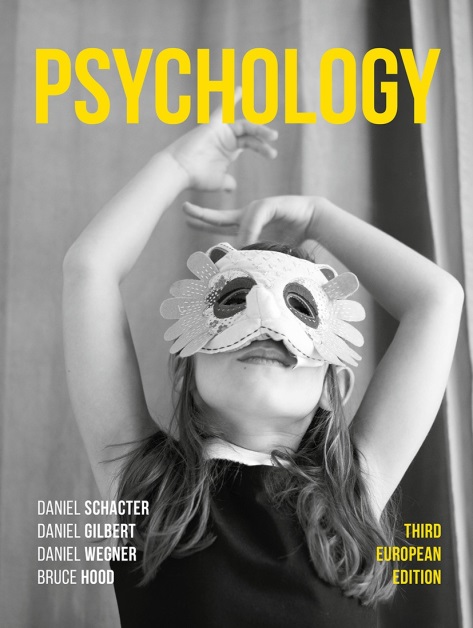 6. How do you become more optimistic?
The benefits of optimism
Helps protect us against the fallout from negative life events. Pessimists tend to dwell on negative events; optimists can more readily dismiss them. 

Diverges from pessimism on three primary attributional styles of interpreting negative events: the permanence, pervasiveness and personal resonance of these events.

Associated with better mental and physical health and more success in life, partly because optimists do not give up so easily and are prepared to persevere (Seligman, 2006).
Unbridled optimism is not always a good thing, however…
Sometimes, like when making financial decisions, you have to consider the possibilities of failure – otherwise you run the risk of being reckless.
The ABC approach (Adversity – Belief – Consequences)
Advocated in Martin Seligman’s (2006) book, Learned Optimism: How to Change Your Mind and Your Life.

When we encounter adversity, our attributional style generates beliefs about why things happened. These in turn have consequences about how we feel and what we do next.
Seligman recommends keeping a diary of events. If you note that you are recording lots of pessimistic ABC interpretations, you can:
ignore or distract yourself
or, even better, change the way you think  by disputing the permanence, pervasiveness and personal attributions of negative events. Think of counterarguments and alternative explanations. Gradually, you should shift to being more optimistic.
Most importantly, try to get things into perspective – something that largely comes with age and experience.

Also, do not avoid risk. Instead, face up to life’s challenges so that you can learn to become more resilient.